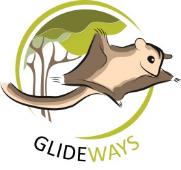 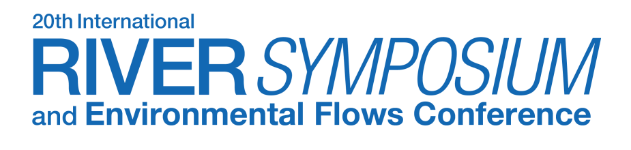 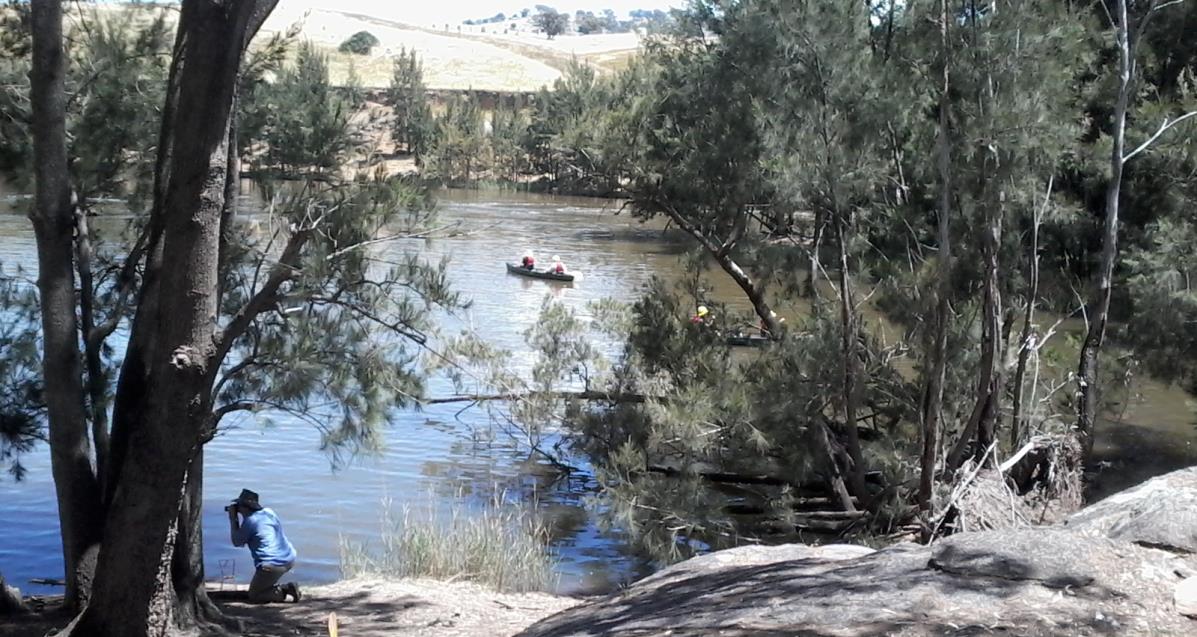 Title: 'Corridors of Effort’- Abercrombie River Connections
Author: Mary Bonet
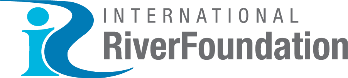 MANAGED BY
BRISBANE, AUSTRALIA |  18 - 20 SEPTEMBER 2017
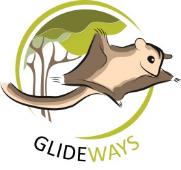 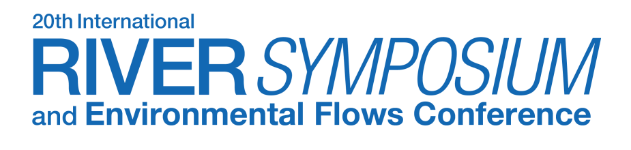 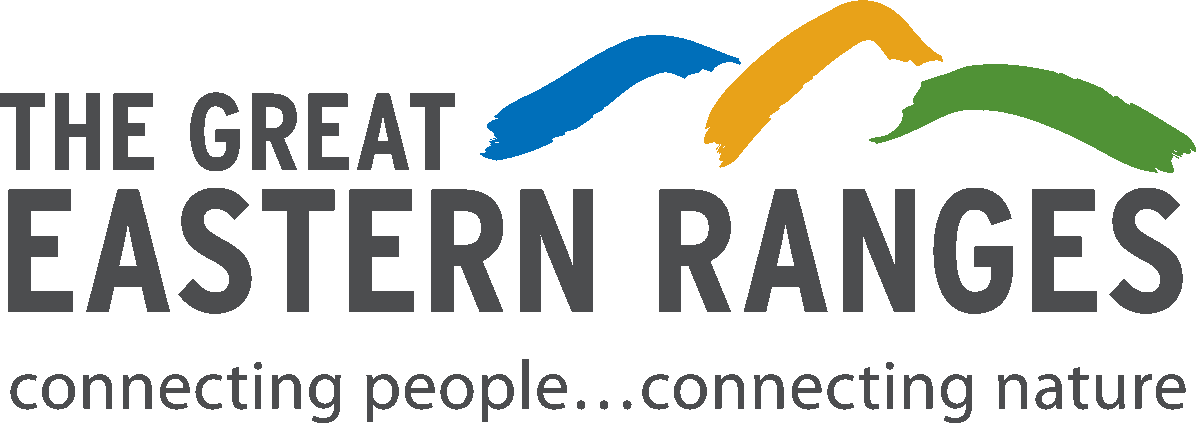 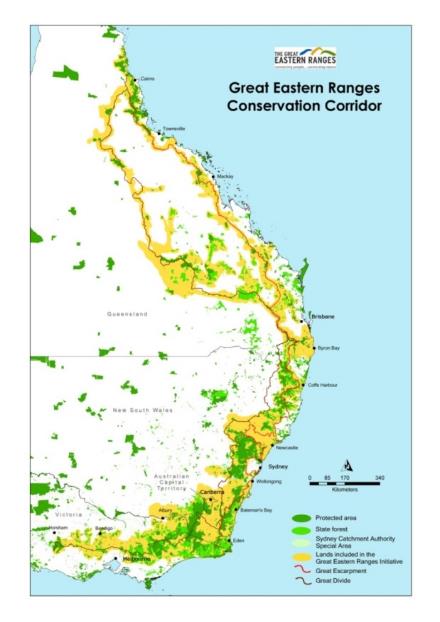 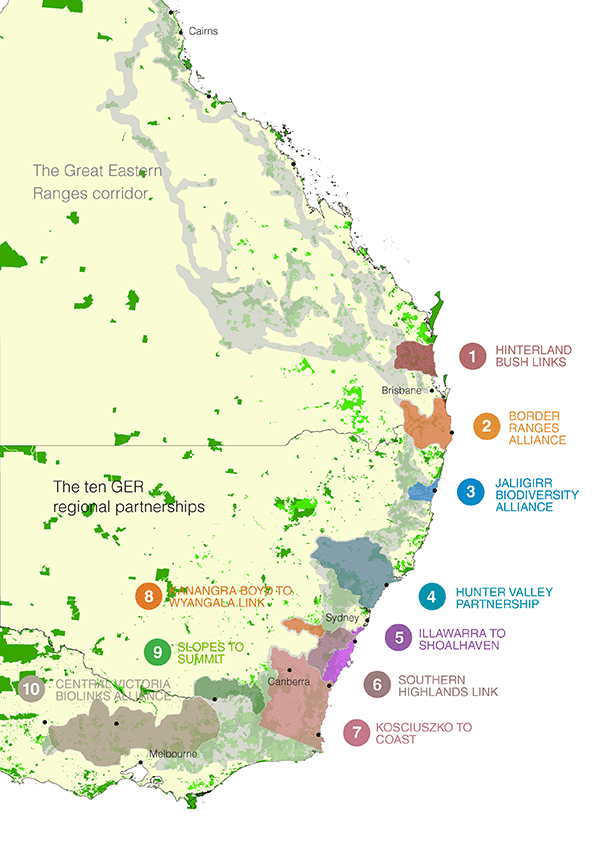 3,600km ‘continental lifeline’

Linking people, reserves and  habitats within and across landscapes 

From Western Victoria, through NSW and the ACT to the Queensland Wet Tropics
The K2W Link
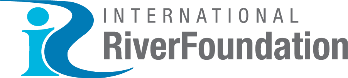 MANAGED BY
BRISBANE, AUSTRALIA |  18 - 20 SEPTEMBER 2017
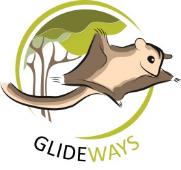 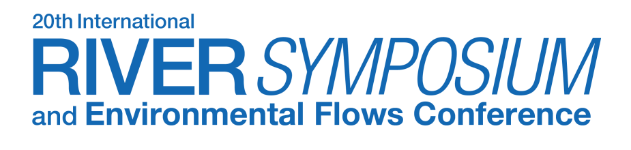 Kanangra –Boyd to Wyangala Link
From the Greater Blue Mountains following the Abercrombie River corridor to Wyangala Dam

Biologically rich landscape covering 319,200 ha

Supports a range of threatened species and ecological communities
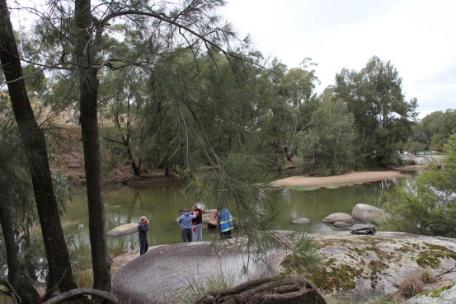 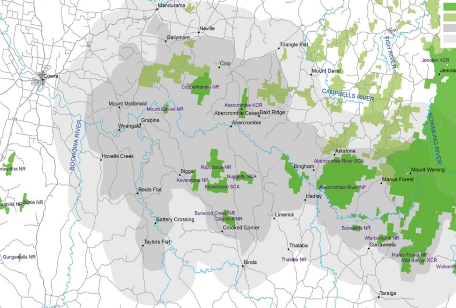 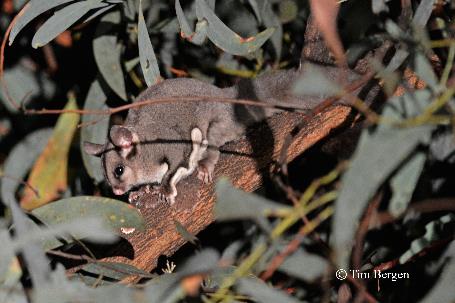 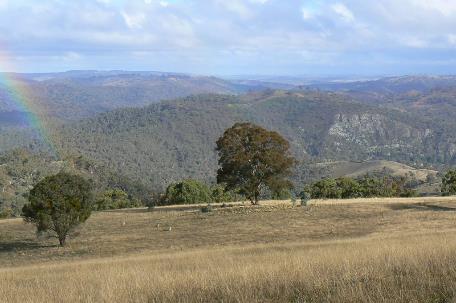 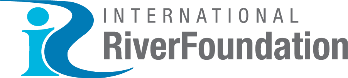 MANAGED BY
BRISBANE, AUSTRALIA |  18 - 20 SEPTEMBER 2017
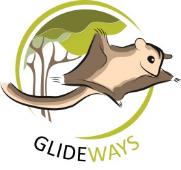 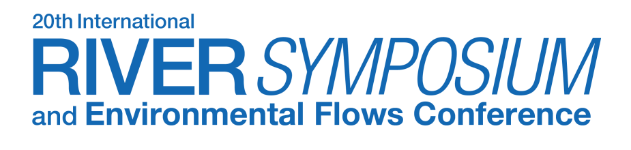 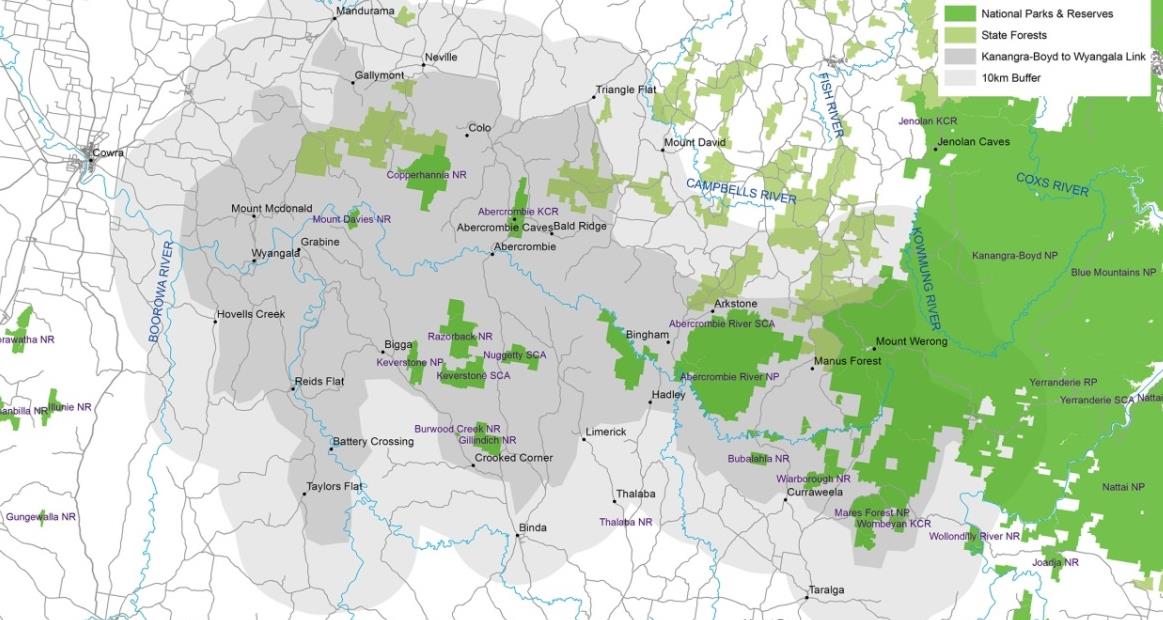 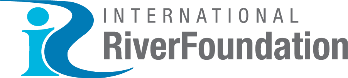 MANAGED BY
BRISBANE, AUSTRALIA |  18 - 20 SEPTEMBER 2017
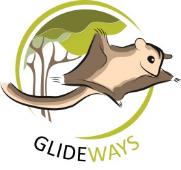 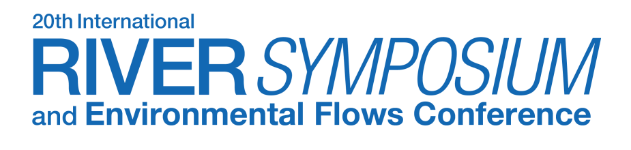 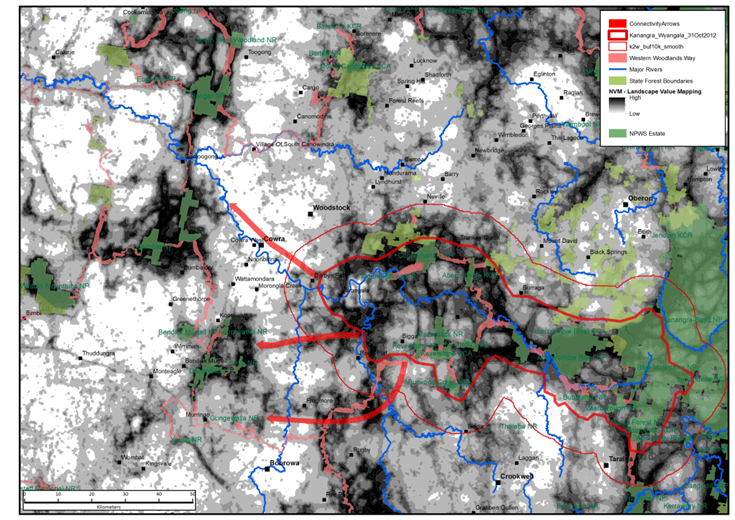 Map adapted from Drielsma et al 2012
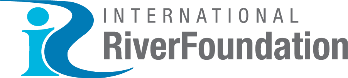 MANAGED BY
BRISBANE, AUSTRALIA |  18 - 20 SEPTEMBER 2017
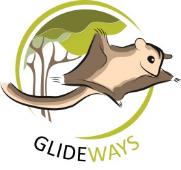 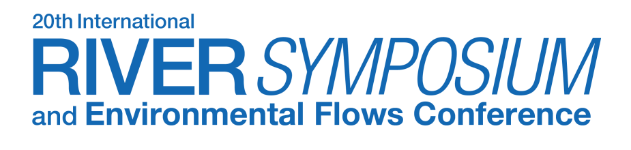 Started as a Government Initiative. Now a community-lead partnership.
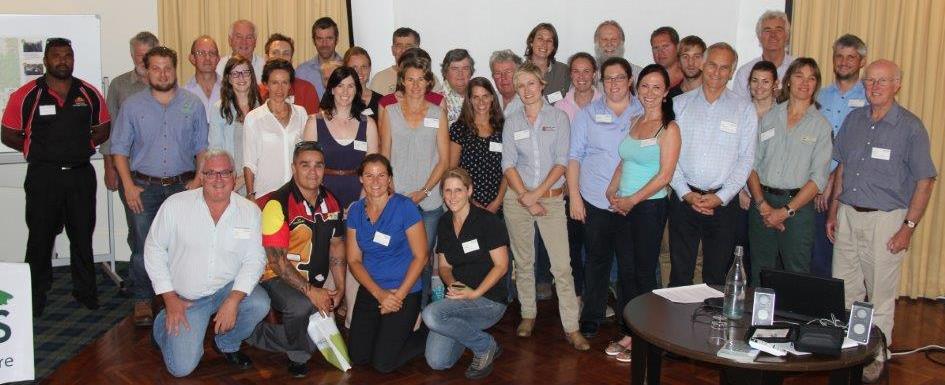 Over 30 representatives from Landcare and community groups,  government and nongovernment organisations, NRM bodies, universities and research organisations and landholders.
Working collaboratively to protect wildlife and natural resources in the Abercrombie River corridor.
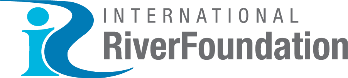 MANAGED BY
BRISBANE, AUSTRALIA |  18 - 20 SEPTEMBER 2017
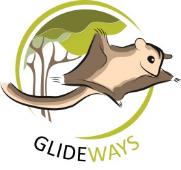 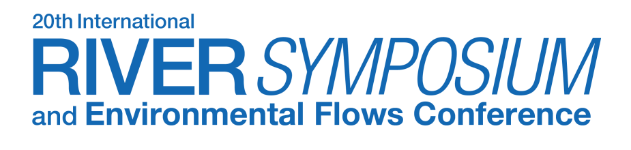 Values
Natural diversity – From mountains to western woodlands 

Natural connections -Existing landscape corridor and functional connections

Nature’s highway - Used by resident, nomadic and migratory species

Network of protected habitats + Management by farmers and landholders
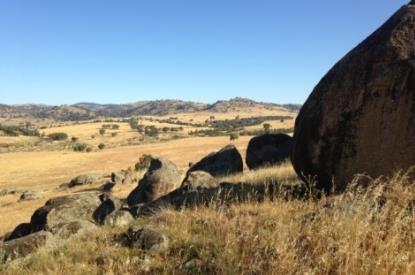 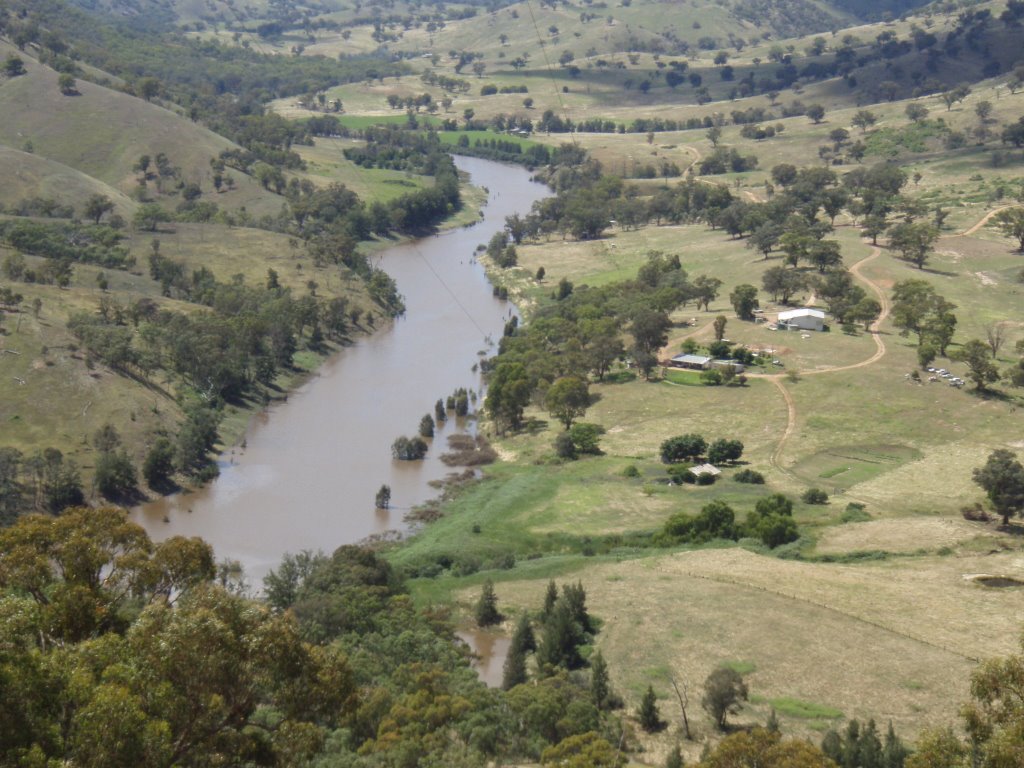 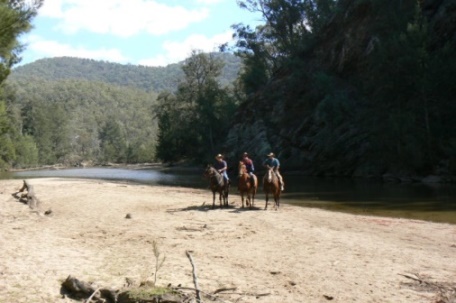 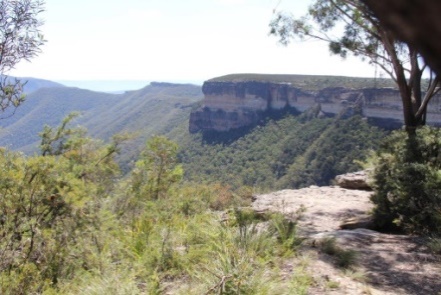 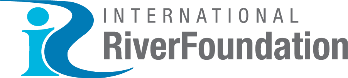 MANAGED BY
BRISBANE, AUSTRALIA |  18 - 20 SEPTEMBER 2017
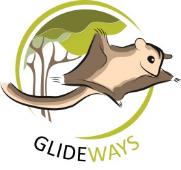 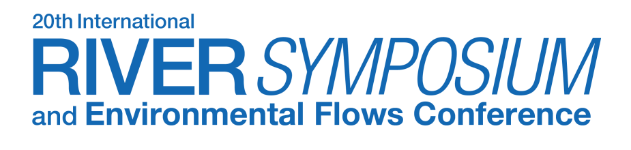 Threats
Weeds – Competition, changed disturbance (eg fire) and habitat structure

Introduced fauna – Grazing, predation and competition

Fragmentation – Reduced effectiveness of natural connections

Habitat loss – Past clearing and continued loss of condition

Species decline – Wider population decline
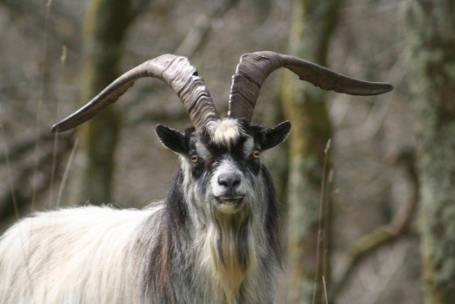 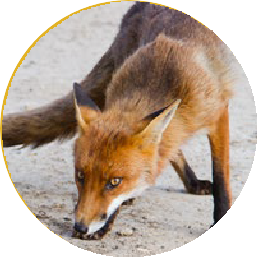 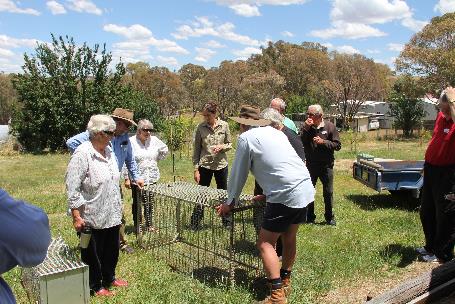 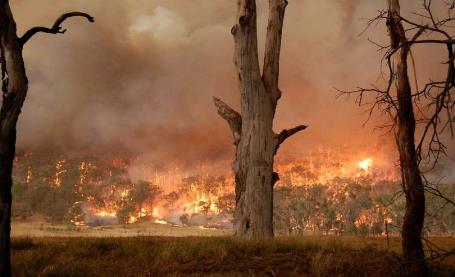 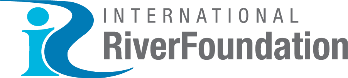 MANAGED BY
BRISBANE, AUSTRALIA |  18 - 20 SEPTEMBER 2017
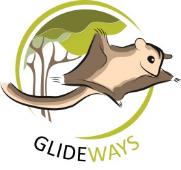 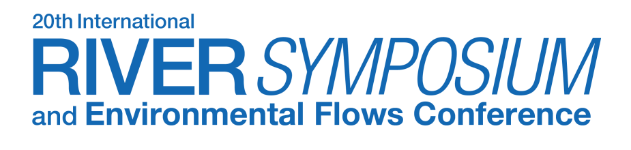 Funding
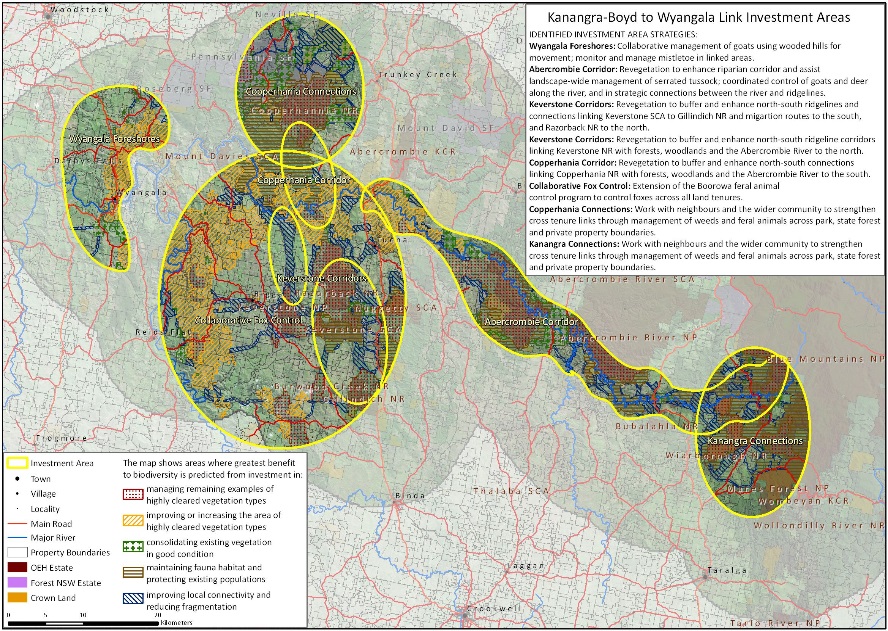 $2.7M - Australian Government Biodiversity Fund (2012-2017)

Developed an investment strategy
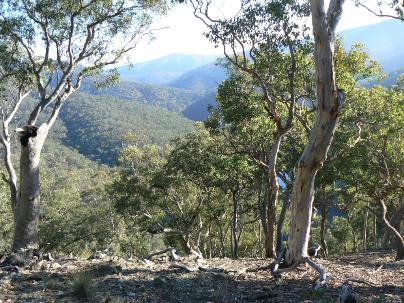 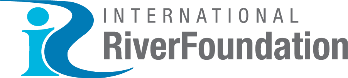 MANAGED BY
BRISBANE, AUSTRALIA |  18 - 20 SEPTEMBER 2017
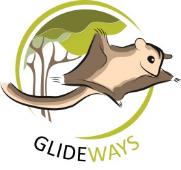 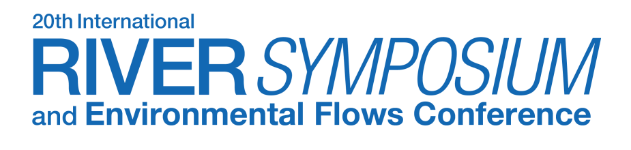 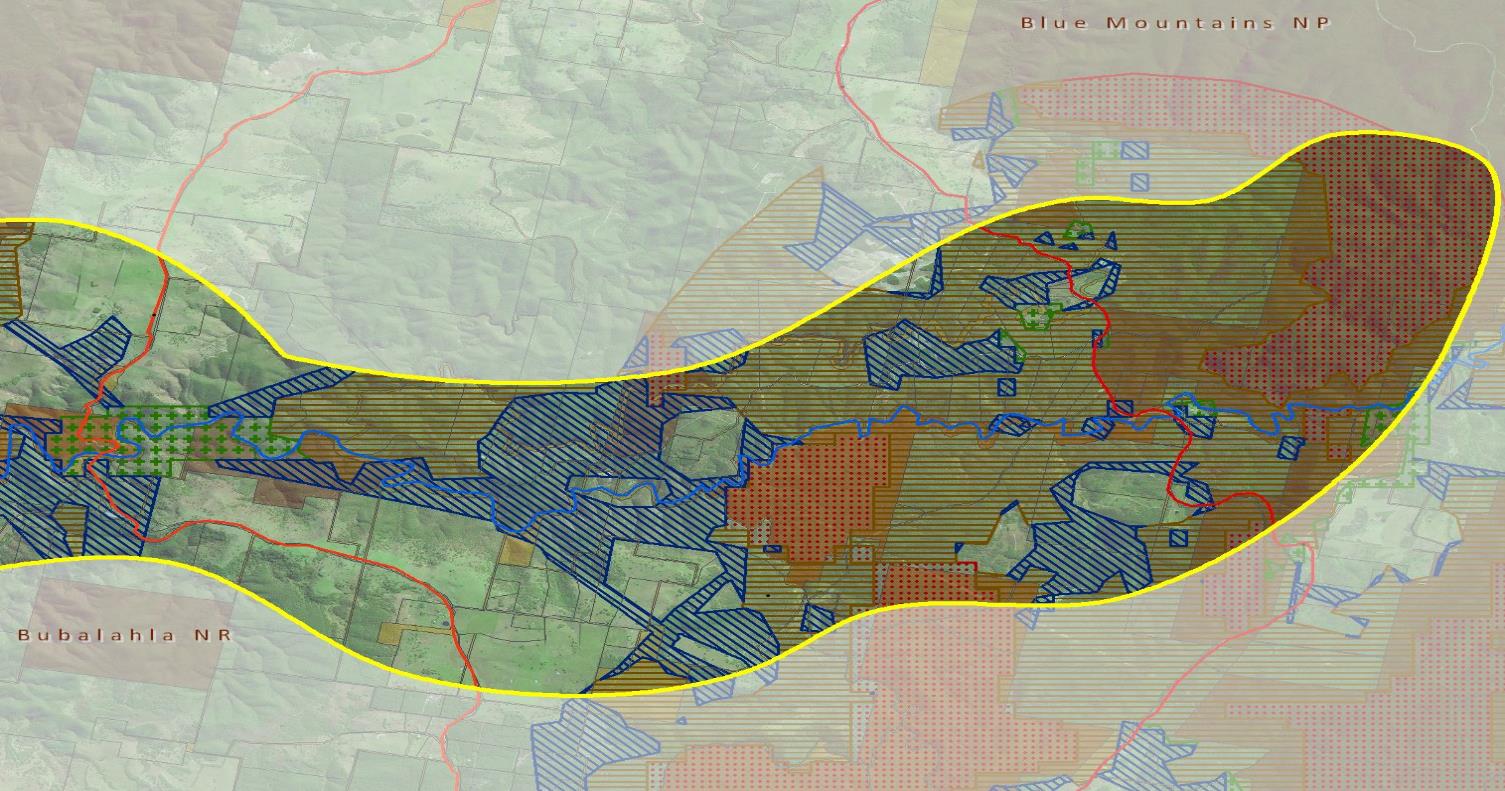 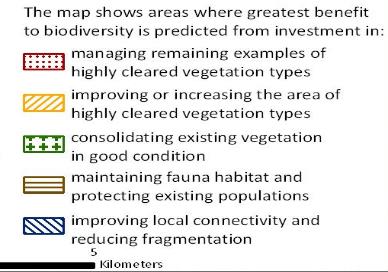 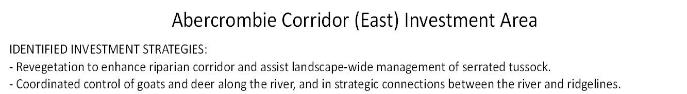 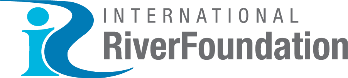 MANAGED BY
BRISBANE, AUSTRALIA |  18 - 20 SEPTEMBER 2017
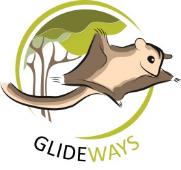 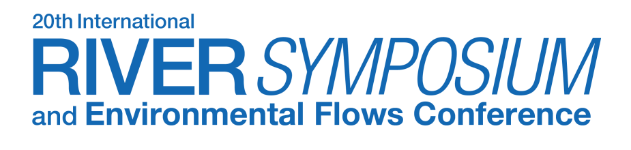 Aims for investment
Protection of areas of remnant native habitats through promotion of conservation mechanisms

Encourage collaborative control of pests and weeds across property boundaries to improve the condition & corridor value of habitat linkages

Restore lost habitat connections through assistance and support for voluntary revegetation











Support connection with country through sharing of Aboriginal traditional knowledge and development of new joint ventures
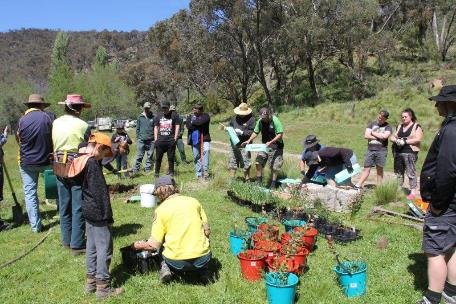 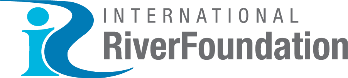 MANAGED BY
BRISBANE, AUSTRALIA |  18 - 20 SEPTEMBER 2017
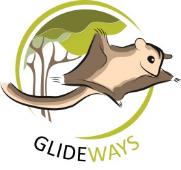 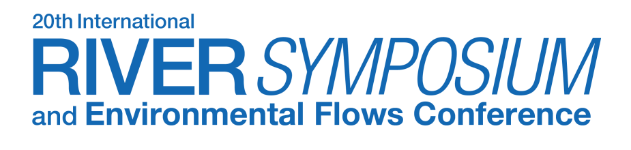 Lessons learnt…
Priority areas - Reaching landholders, especially absentee landholders
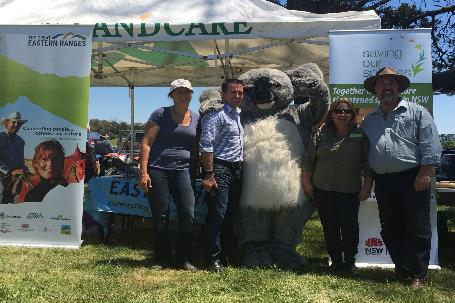 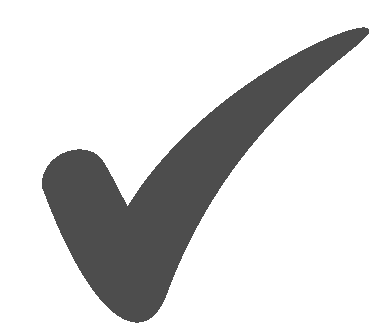 Lack of identity, confusion over where funding was coming from and what we are trying to achieve
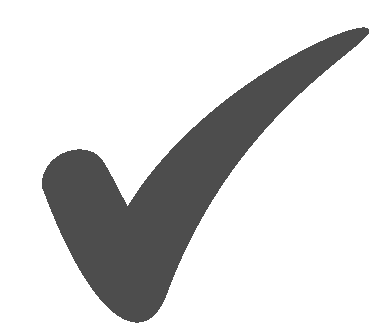 Slow uptake of private land conservation
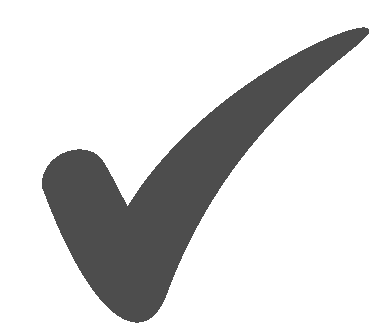 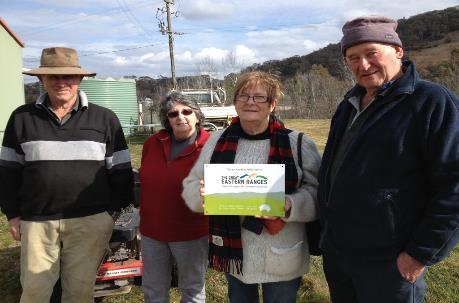 Who needing to consult with - Particularly on cultural aspects
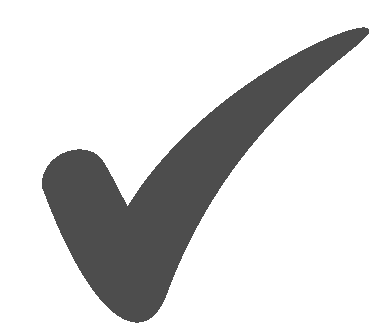 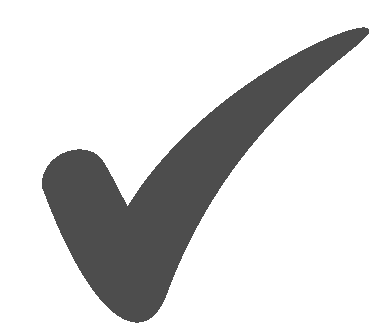 Needing to bring whole community on board.
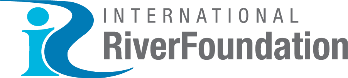 MANAGED BY
BRISBANE, AUSTRALIA |  18 - 20 SEPTEMBER 2017
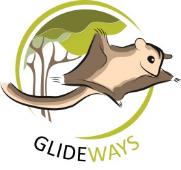 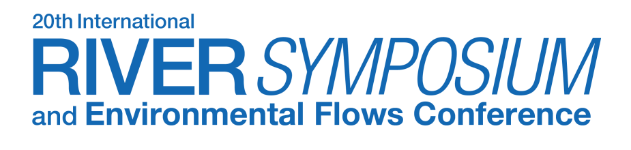 Corridors of Effort
Flagship species – Glideways Program

Build capacity of groups - Invest in skills, planning, volunteers

Build on existing successful programs - Tussock Tamers, Barb Busters, Feral Fighters

Find local  champions
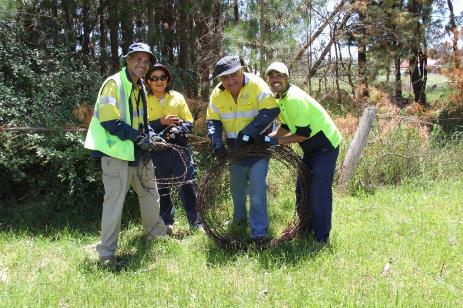 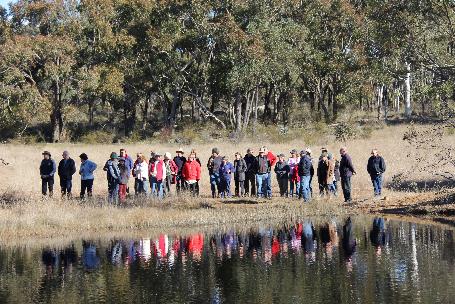 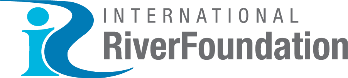 MANAGED BY
BRISBANE, AUSTRALIA |  18 - 20 SEPTEMBER 2017
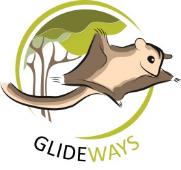 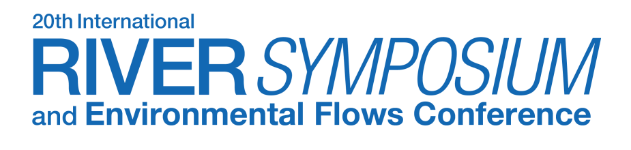 Corridors of Effort…
Work with local teachers to design education program to enable meaningful participation from schools

Investment strategy for Invasive species - include local coordination, assistance for absentee landholders. Innovative programs such as goat musters with economic incentives rather than cull

Cultural connections program- who to consult with, opportunities for working on country, Traditional Ecological Knowledge, cultural sites
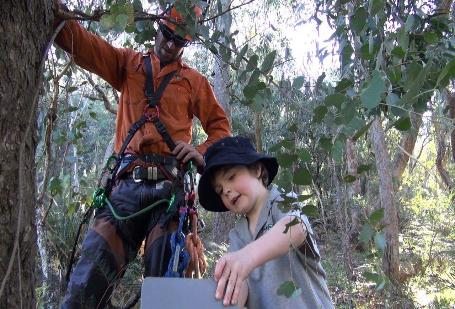 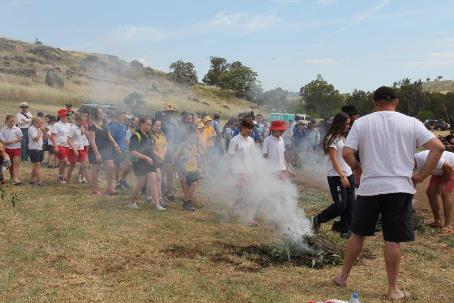 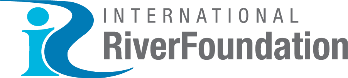 MANAGED BY
BRISBANE, AUSTRALIA |  18 - 20 SEPTEMBER 2017
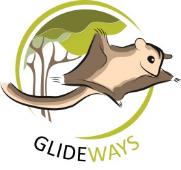 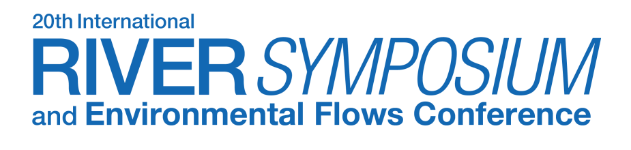 Achievements
800ha revegetated with 30,000 tubestock planted
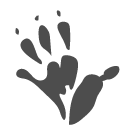 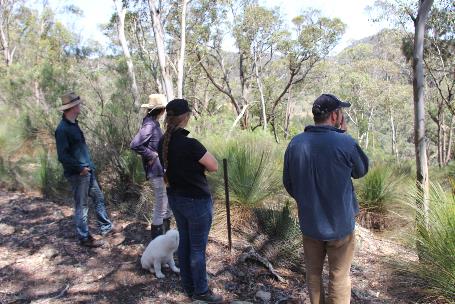 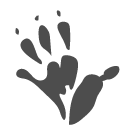 80 landholders and 15 community groups engaged with 45 property plans
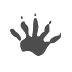 13,000ha protected through conservation mechanisms
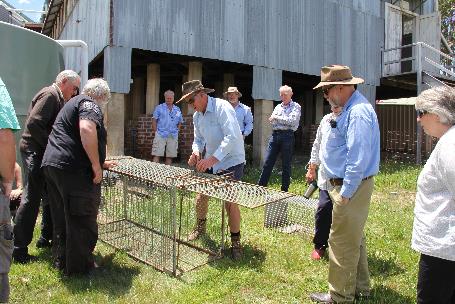 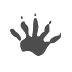 65,000 ha pest management on private and public lands, including aerial musters, culls, and baiting.
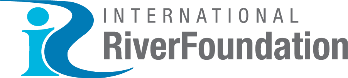 MANAGED BY
BRISBANE, AUSTRALIA |  18 - 20 SEPTEMBER 2017
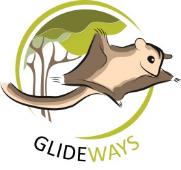 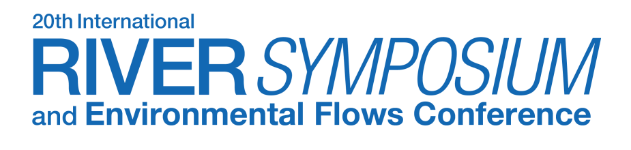 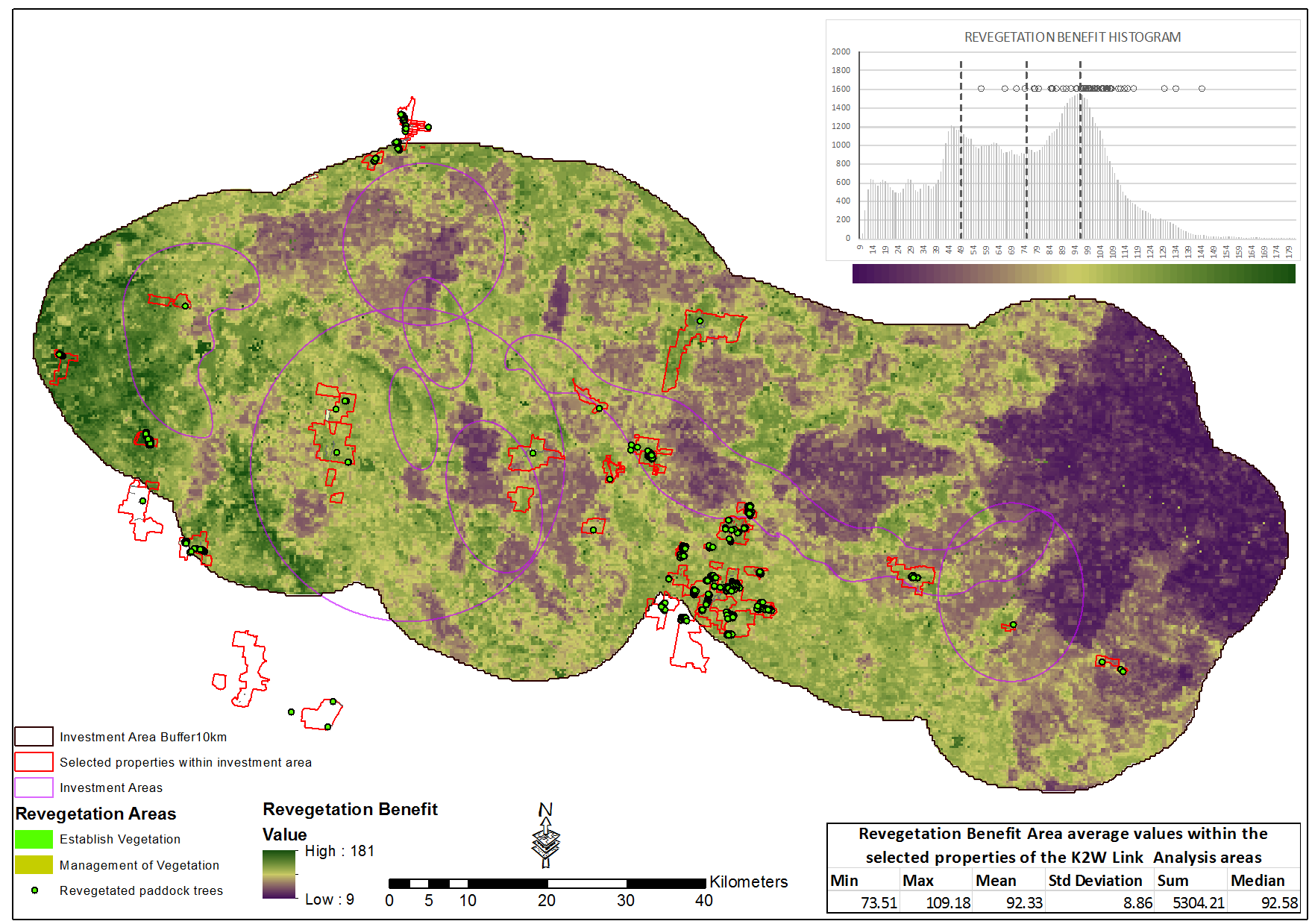 Michael Drielsma, Rajesh Thapa and Jamie Love
Ecosystem Management Science OEH
University of New England, Armidale
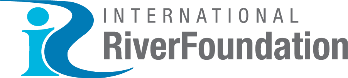 MANAGED BY
BRISBANE, AUSTRALIA |  18 - 20 SEPTEMBER 2017
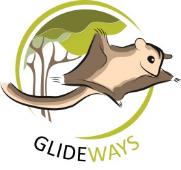 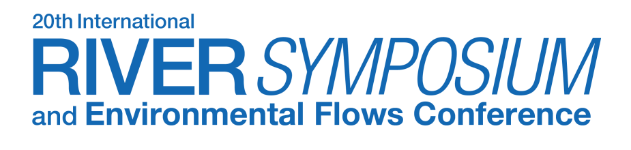 Achievements
5,000 ha cross property weed management
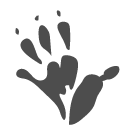 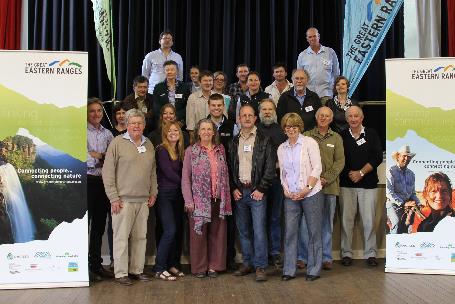 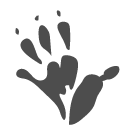 100 events with nearly 3000 participants
220 Indigenous participants and working on country opportunities, with 5 cultural sites protected
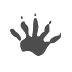 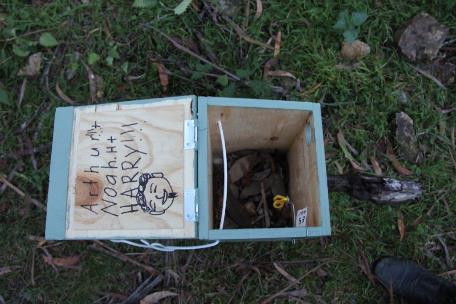 11 primary schools and 4 local high schools participating in Glideways and 100 nest boxes installed
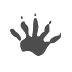 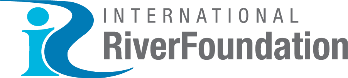 MANAGED BY
BRISBANE, AUSTRALIA |  18 - 20 SEPTEMBER 2017
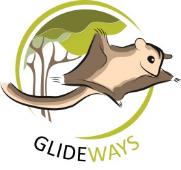 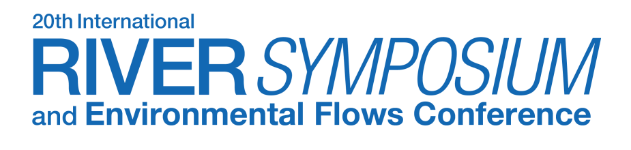 An additional $750,000 in funding and commitment for a further 8 years
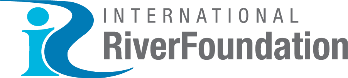 MANAGED BY
BRISBANE, AUSTRALIA |  18 - 20 SEPTEMBER 2017
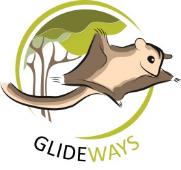 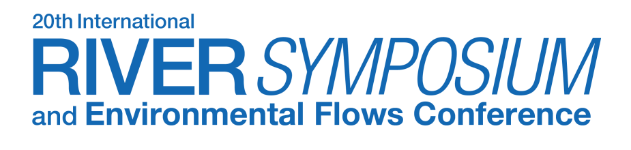 Thanks to our Supporters
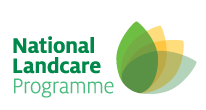 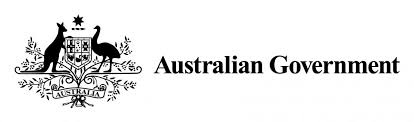 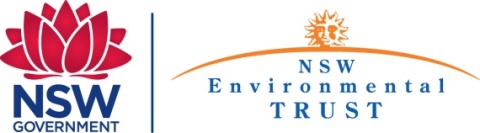 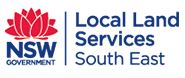 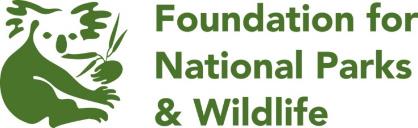 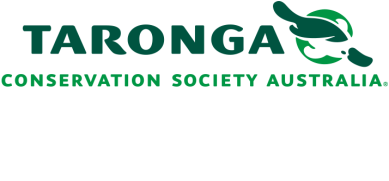 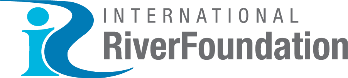 MANAGED BY
BRISBANE, AUSTRALIA |  18 - 20 SEPTEMBER 2017
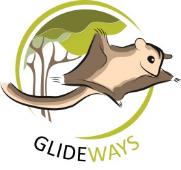 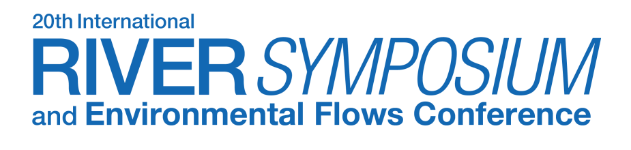 For more informationwww.glideways.org.au
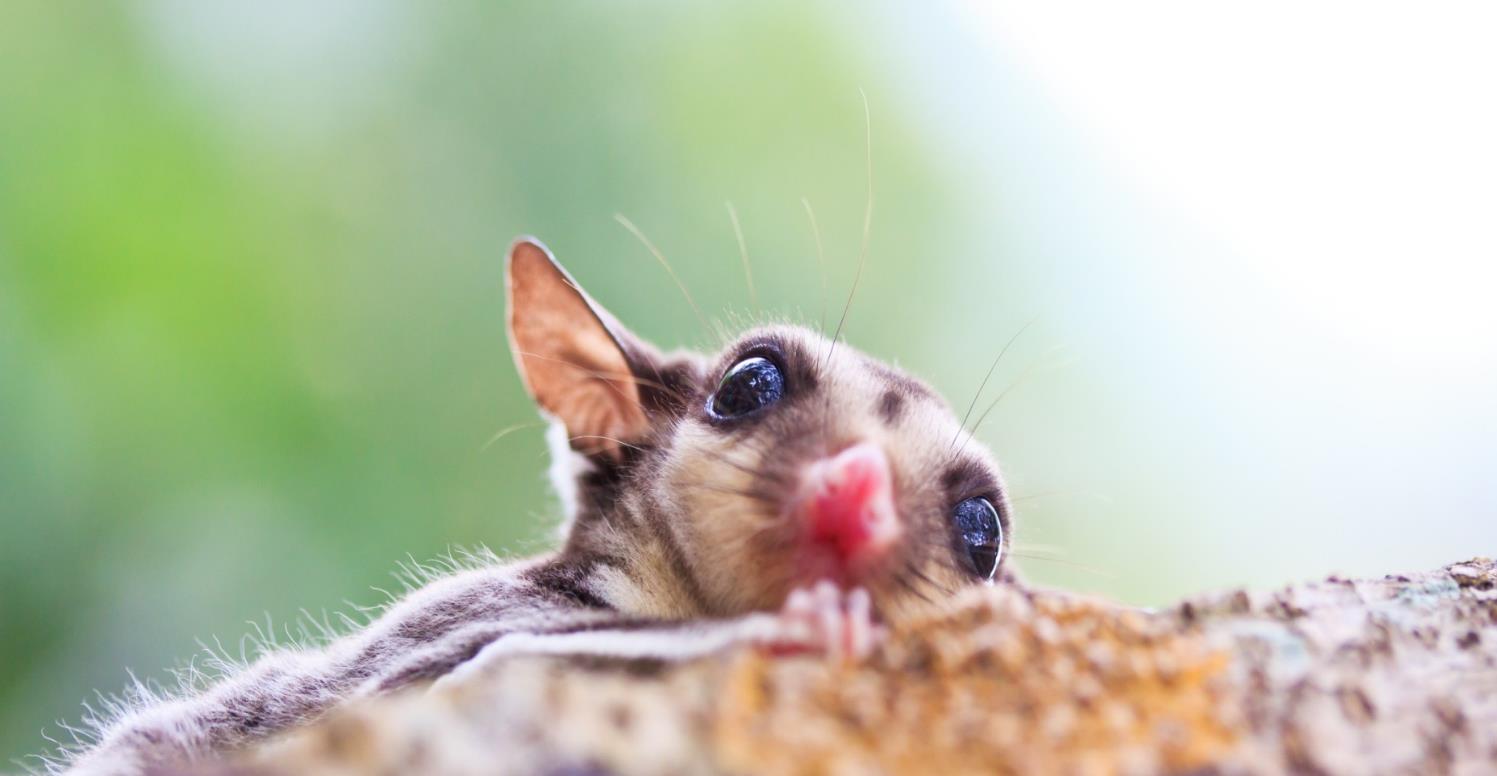 mary@glideways.org.au
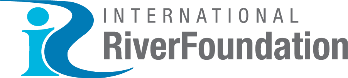 MANAGED BY
BRISBANE, AUSTRALIA |  18 - 20 SEPTEMBER 2017